Informe de actividades regionales em Apoyo al Programa Hemisférico de Erradicación de la Fiebre Aftosa (PHEFA)
Néstor Avendaño
Asistente Técnico DRSA-OIRSA
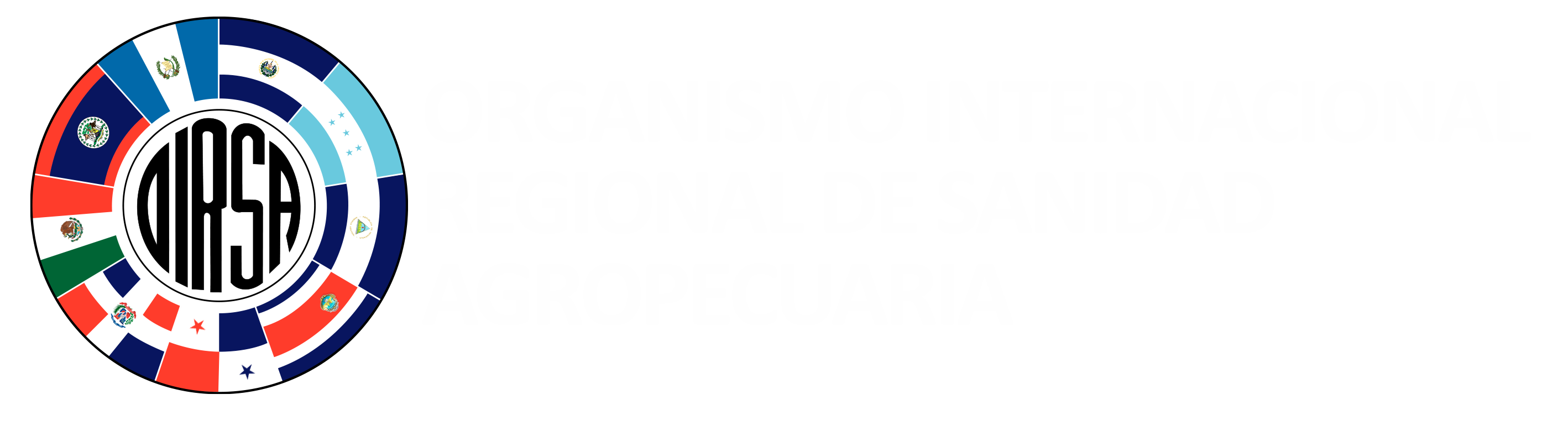 Programa Regional Enfermedades Transfronterizas (ENTRAN´s)
Región libre de fiebre aftosa.
Diagnóstico regional (LADIVES, Panamá).
Se cuenta con un sistema de envío de muestras entre los países, rápido y efectivo.
Se mantiene la vigilancia epidemiológica para enfermedades vesiculares.
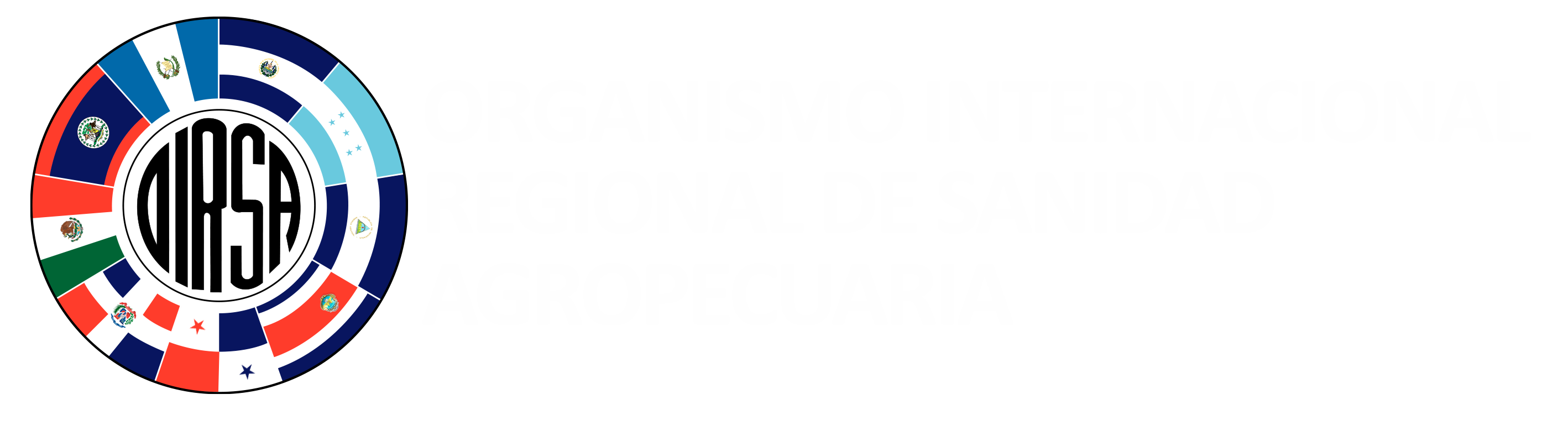 Informe LADIVES año 2024 - 2025
Investigaciones de enfermedades vesiculares procesadas por país de la región OIRSA.
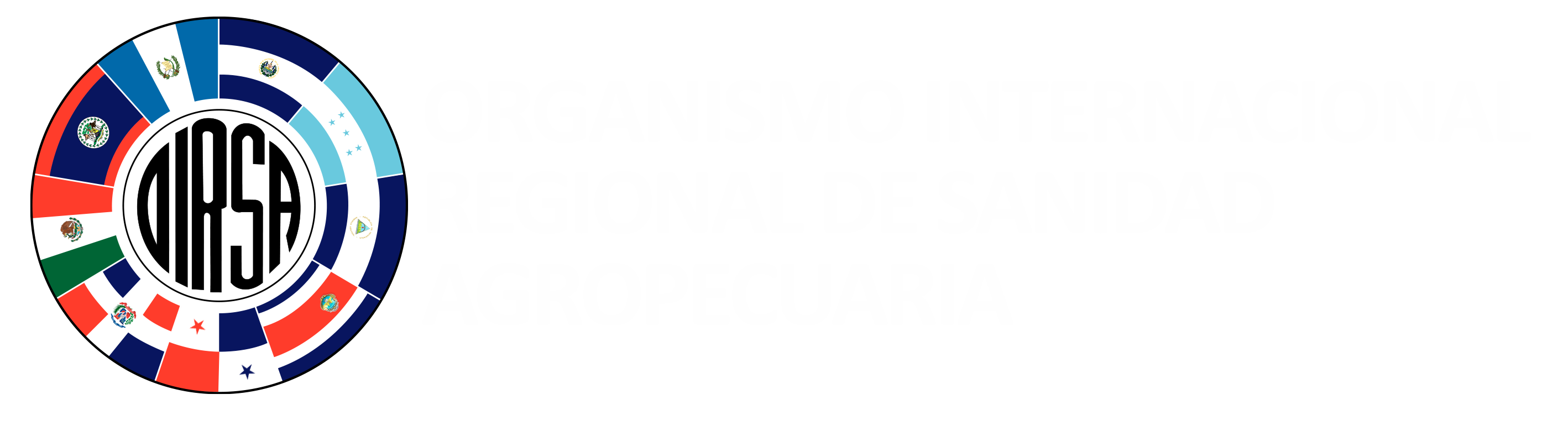 https://alertaanimal.oirsa.org
Programa Regional Enfermedades Transfronterizas (ENTRAN´s)
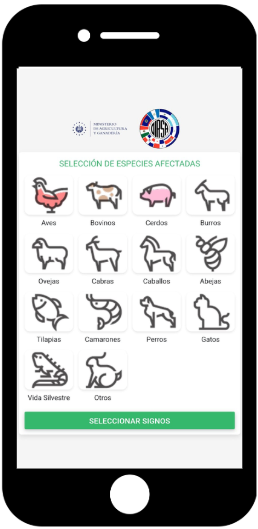 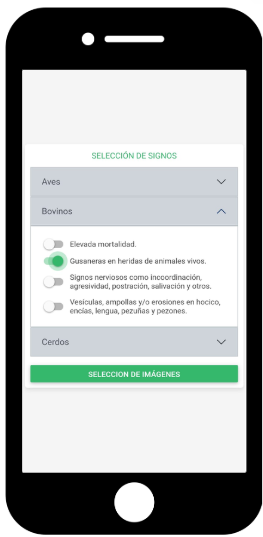 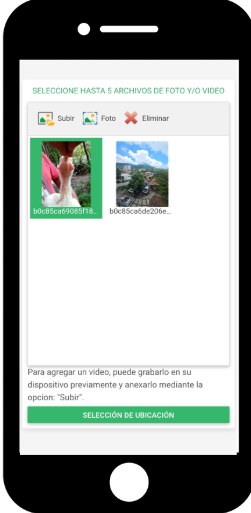 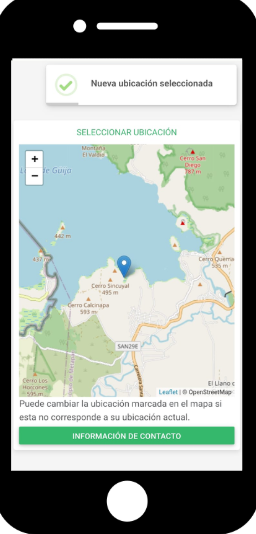 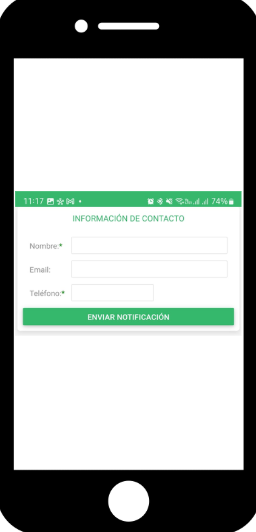 Digitalización del sistema de información para la vigilancia  epidemiológica de ENTRAN´s.
Alerta Animal para la notificación de enfermedades.
Sistema de Información en Vigilancia Epidemiológica en Salud Animal.
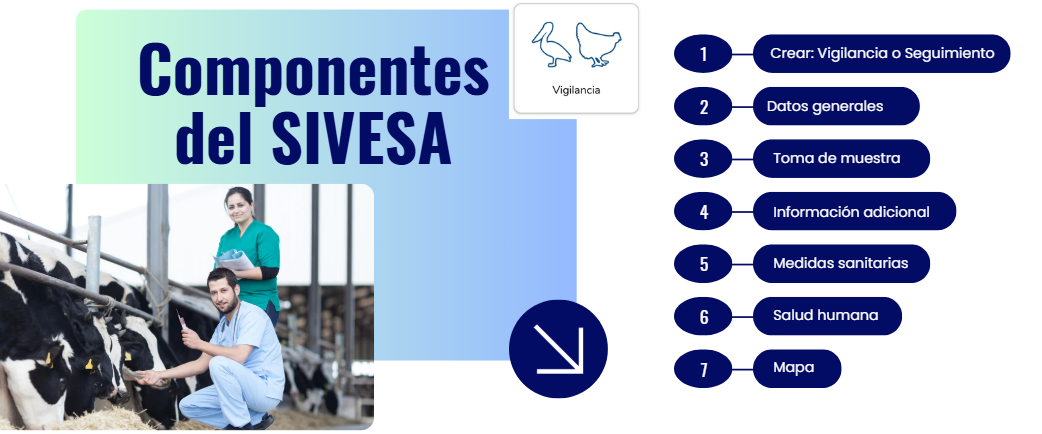 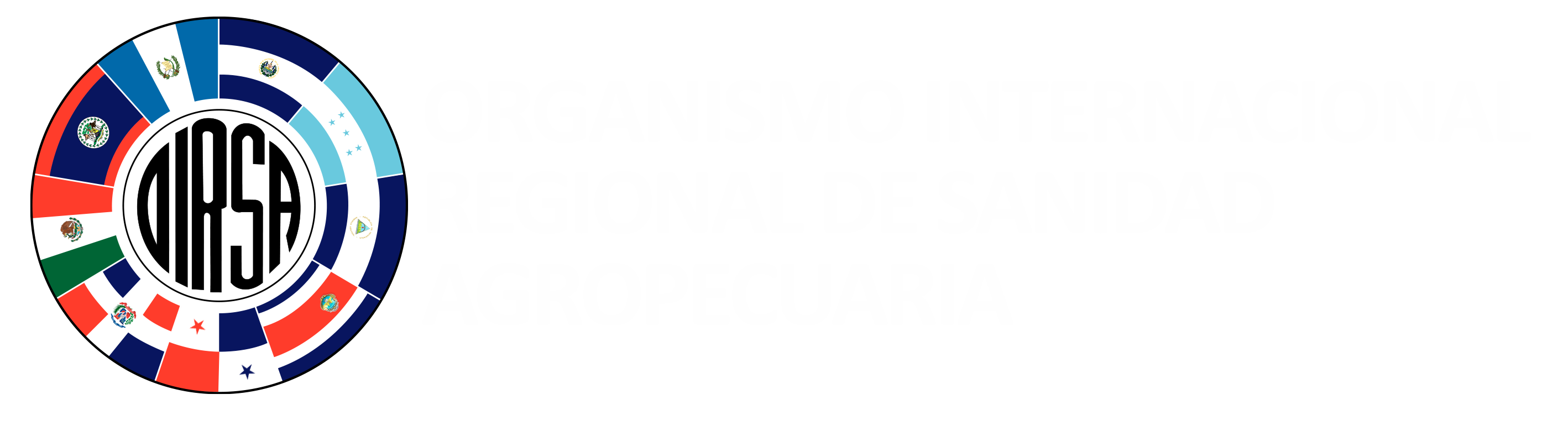 Programa Regional Enfermedades Transfronterizas (ENTRAN´s)
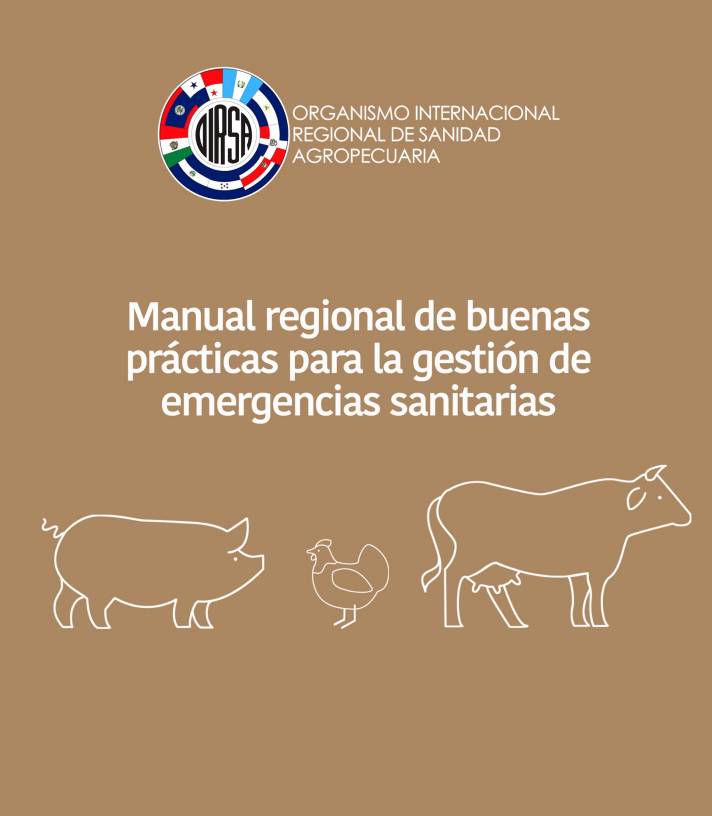 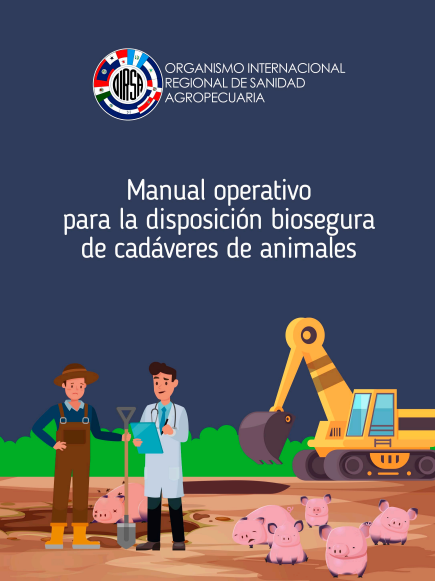 Actualizar el manual para la respuesta a emergencias en salud animal, Capitulo Fiebre Aftosa.
Desarrollar taller de capacitación virtual sobre gestión de emergencias en salud animal.
Proyecto desarrollado en conjunto por PANAFTOSA-OPS, UCDAVIS y OIRSA, en análisis de riesgo para Fiebre Aftosa.
Logotipo de la institución
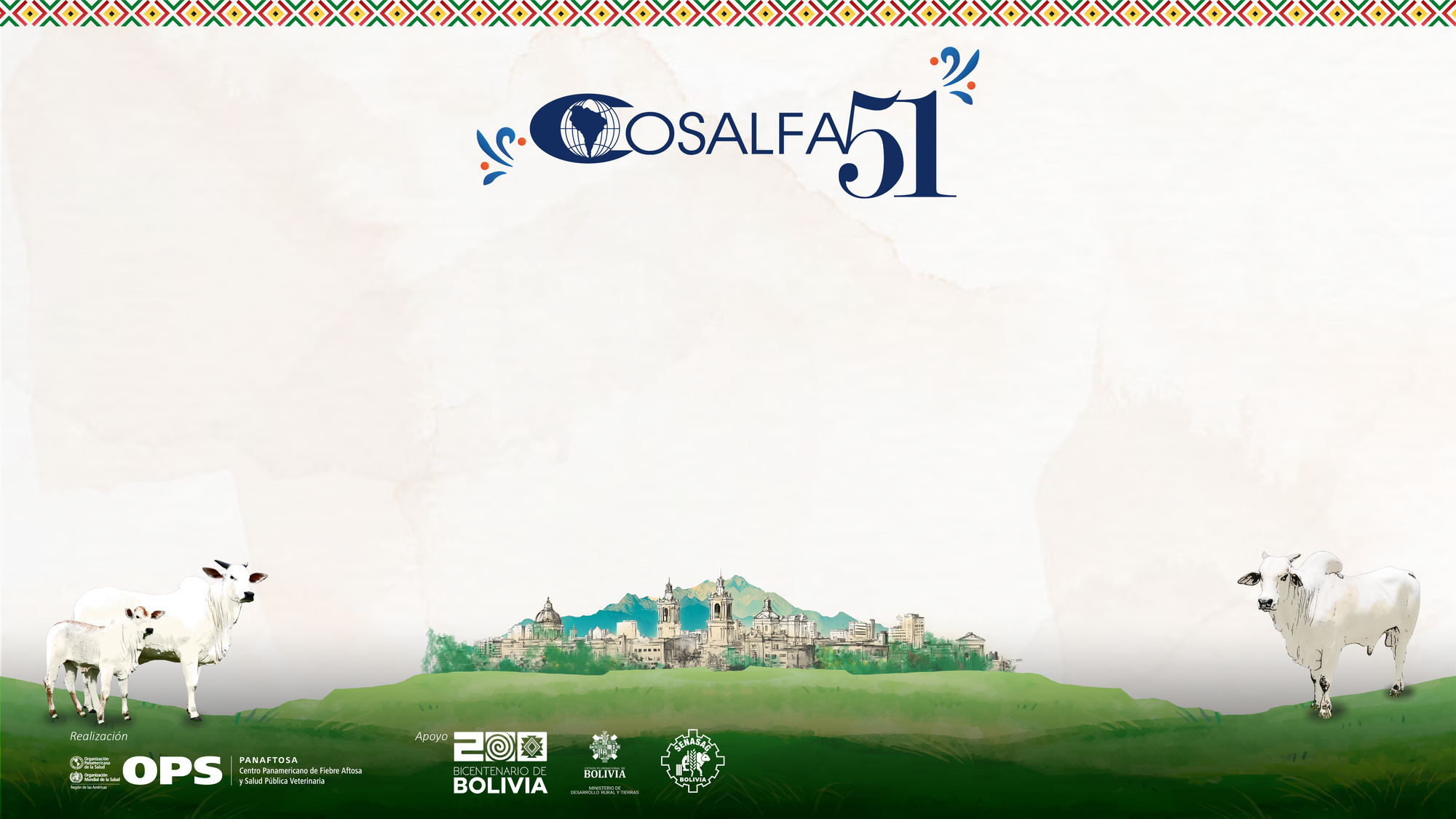 Gracias
Informaciones de las redes de la institución
www.paho.org/es/panaftosa/cosalfa-51
PANAFTOSAinf
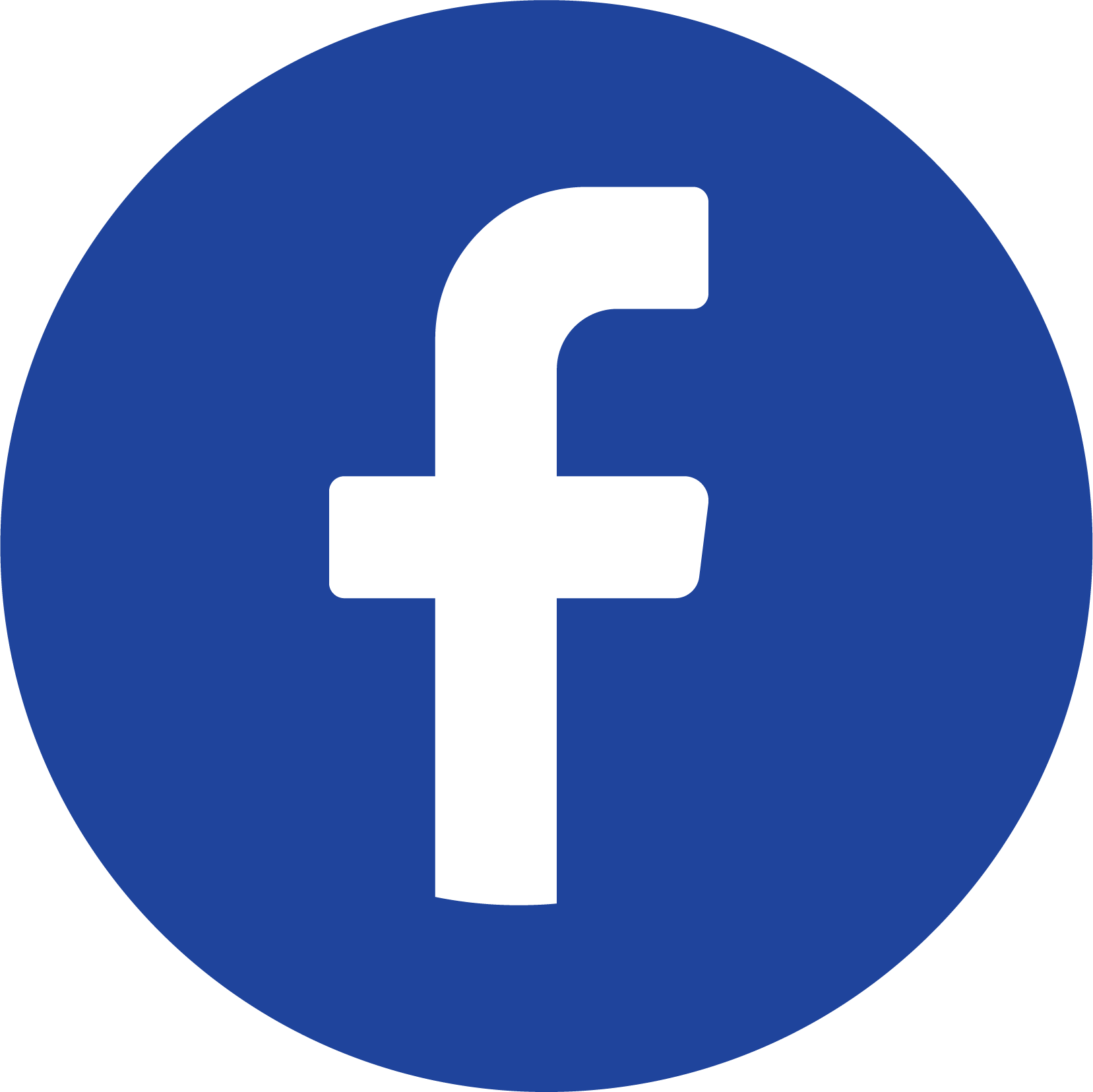 panaftosa_inf
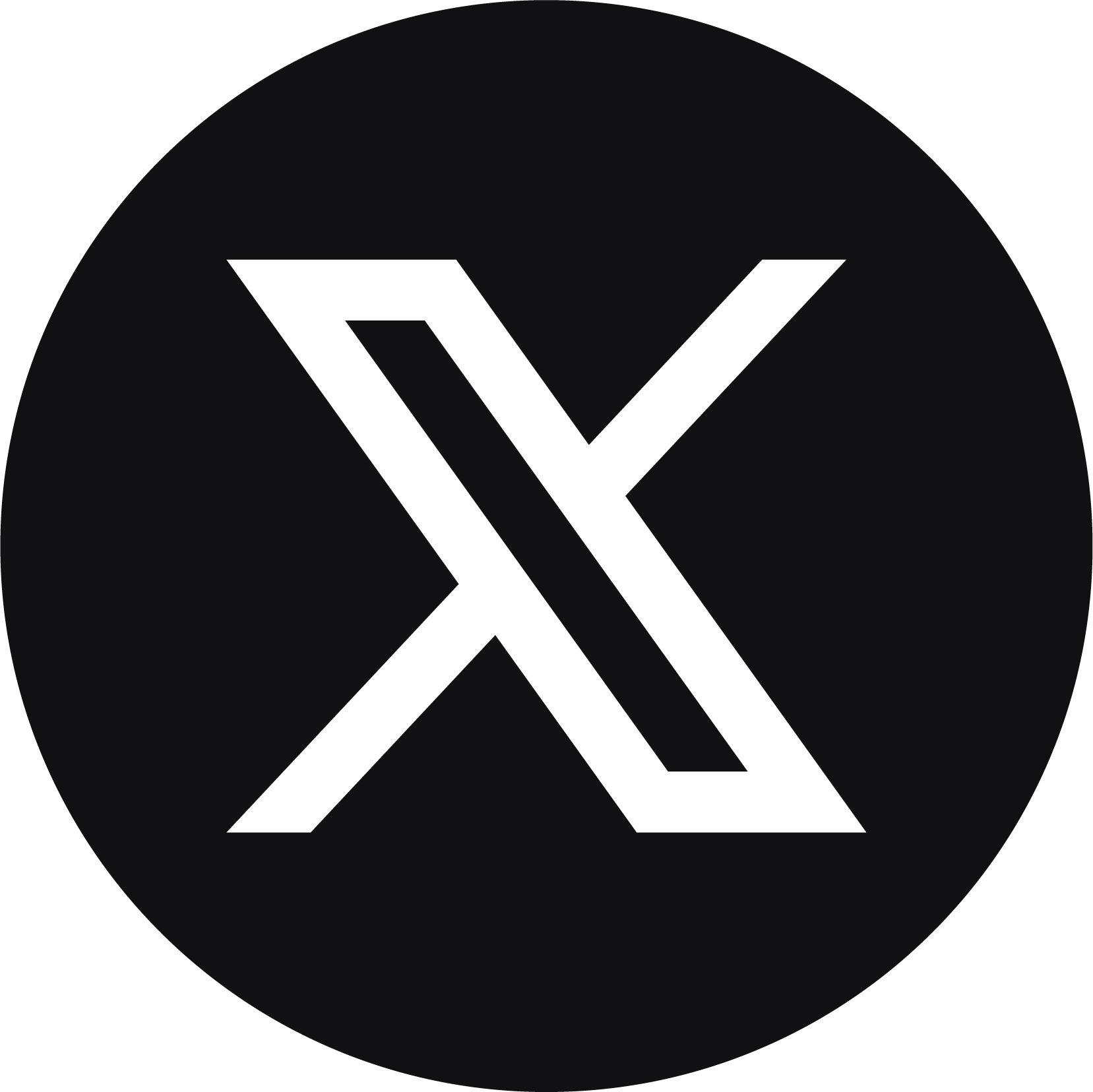 Accede a nuestro Portal de Capacitación:
www.portalpanaftosa.org/es/
Logotipo de la institución